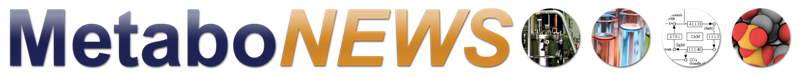 A newsletter published in partnership between The Metabolomics Innovation Centre and the international Metabolomics Society
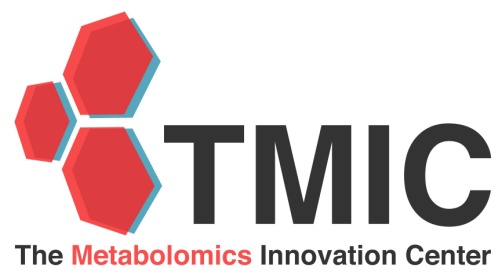 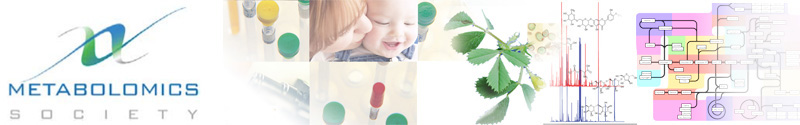 Advertising Brochure
MetaboNews Editor
Ian Forsythe
iforsythe@gmail.com
www.metabonews.ca
[Speaker Notes: Old TMIC logo to be changed to new logo on Sept 24, 2013]
Contact Information:
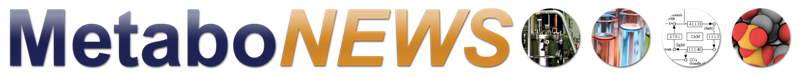 MetaboNews Editor
Ian Forsythe
iforsythe@gmail.com
www.metabonews.ca
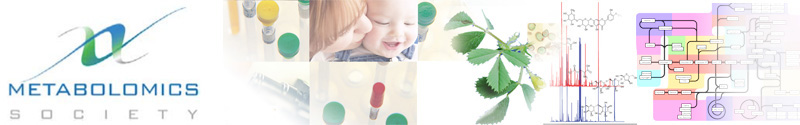 Metabolomics Society President
Professor Mark Viant
 president@metabolomicssociety.org
@MetabolomicsSoc
Facebook.com/MetabolomicsSociety
www.metabolomicssociety.org
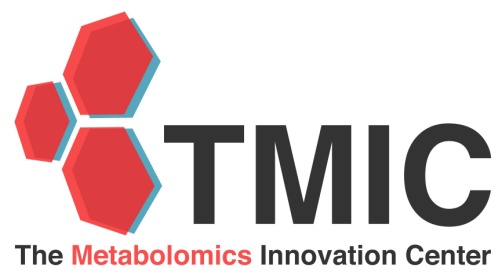 The Metabolomics Innovation Centre Lead
Dr. David Wishart
1 (780) 492-8574
@TMIC_Canada
@WishartLab
facebook.com/WishartLab
TMIC@metabolomicscentre.ca
www.metabolomicscentre.ca